HIST 191Selçuk Akşin Somel
Modernleşme: Üçüncü Dünya Güzergâhları
Mahatma Gandhi (1869-1948)
Ho Chi Minh (1890-1969)
Cezayir Ulusal Kurtuluş Mücadelesi (1954-1962)
1908’de İmparatorluklar
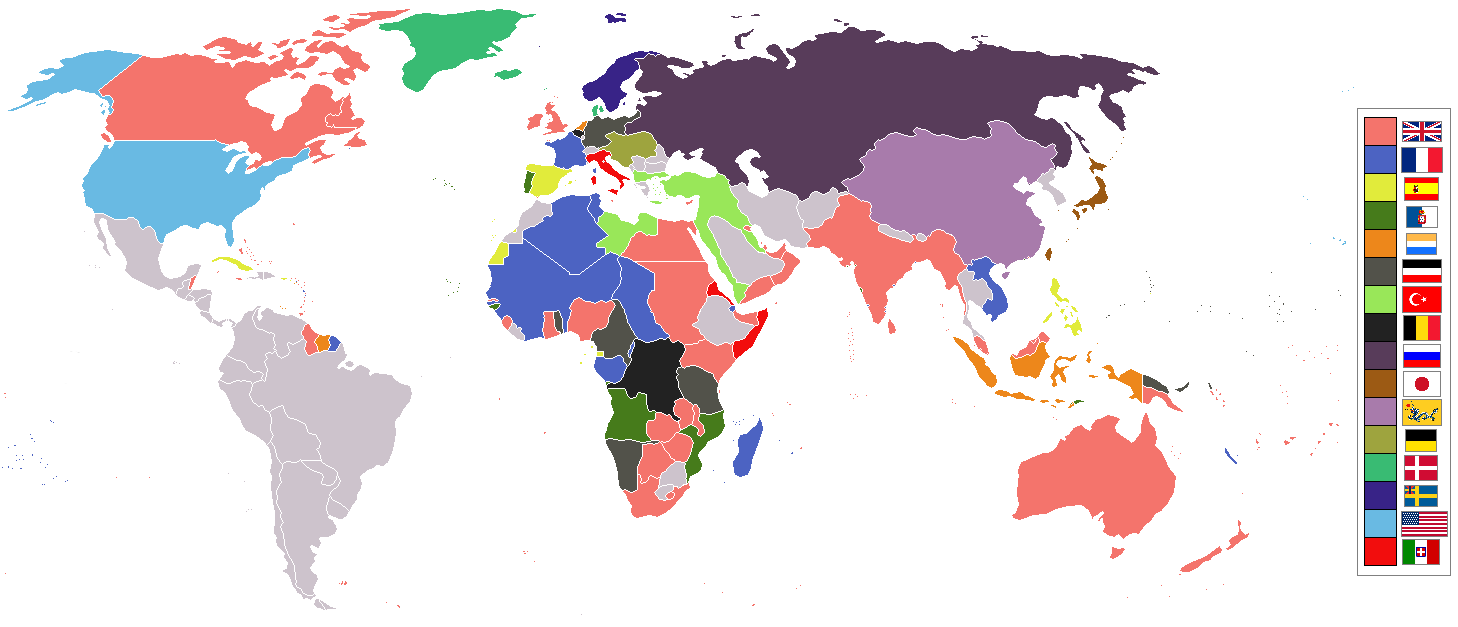 1945’te Sömürge İmparatorlukları
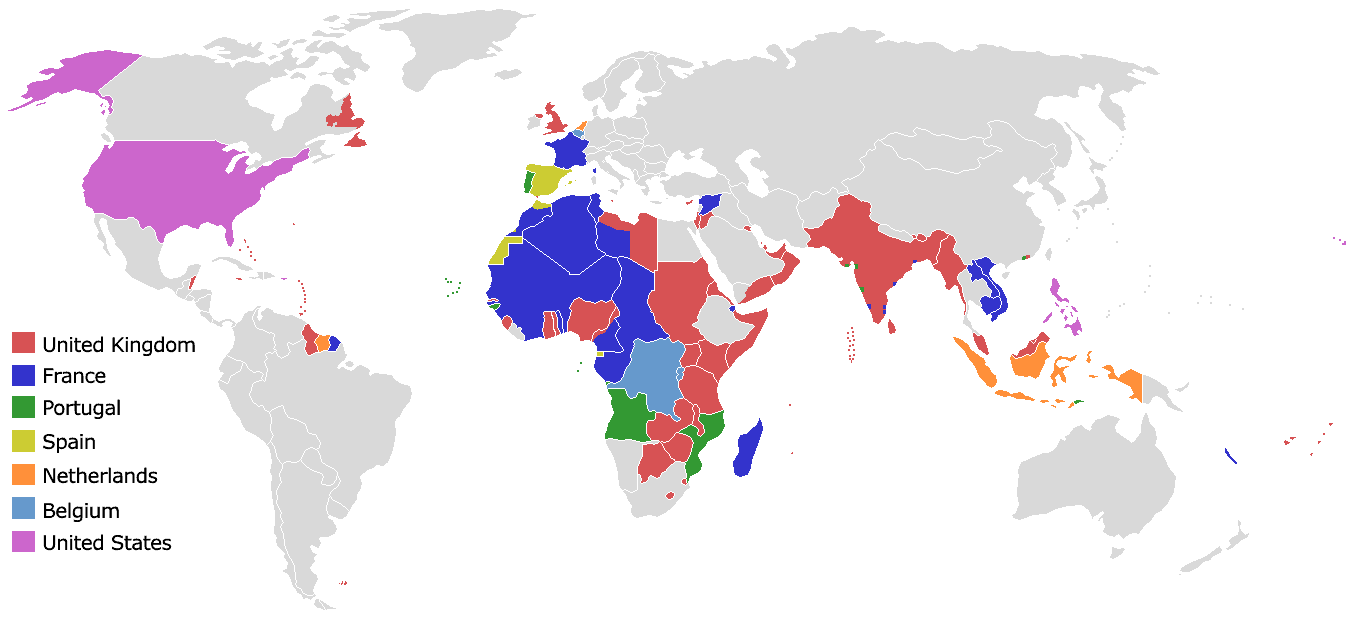 1945’de sömürgeler
Afrika Ülkelerinin Bağımsızlıklarını Kazanma Süreci
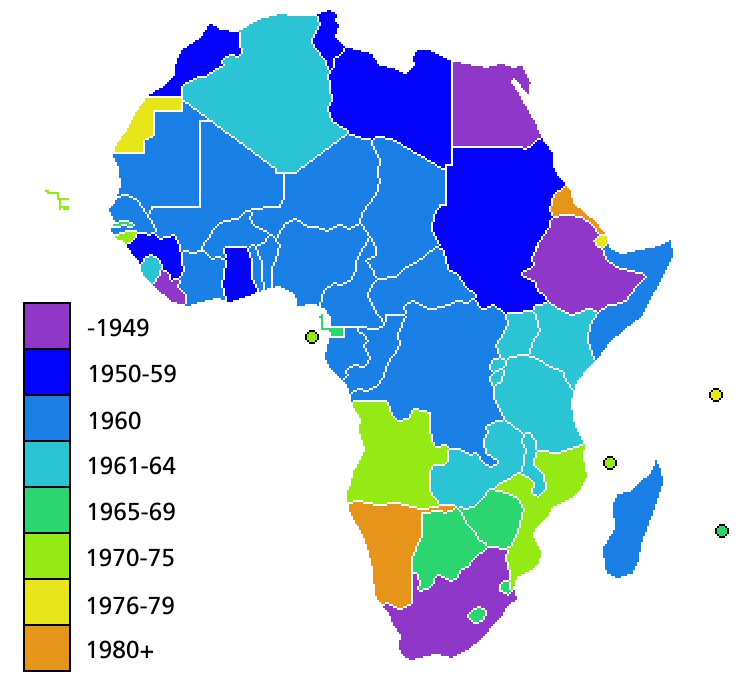 Afrika’nın bağımsızlaşması
Birleşmiş Milletler’e Göre En Az Gelişmiş Ülkeler (2015)
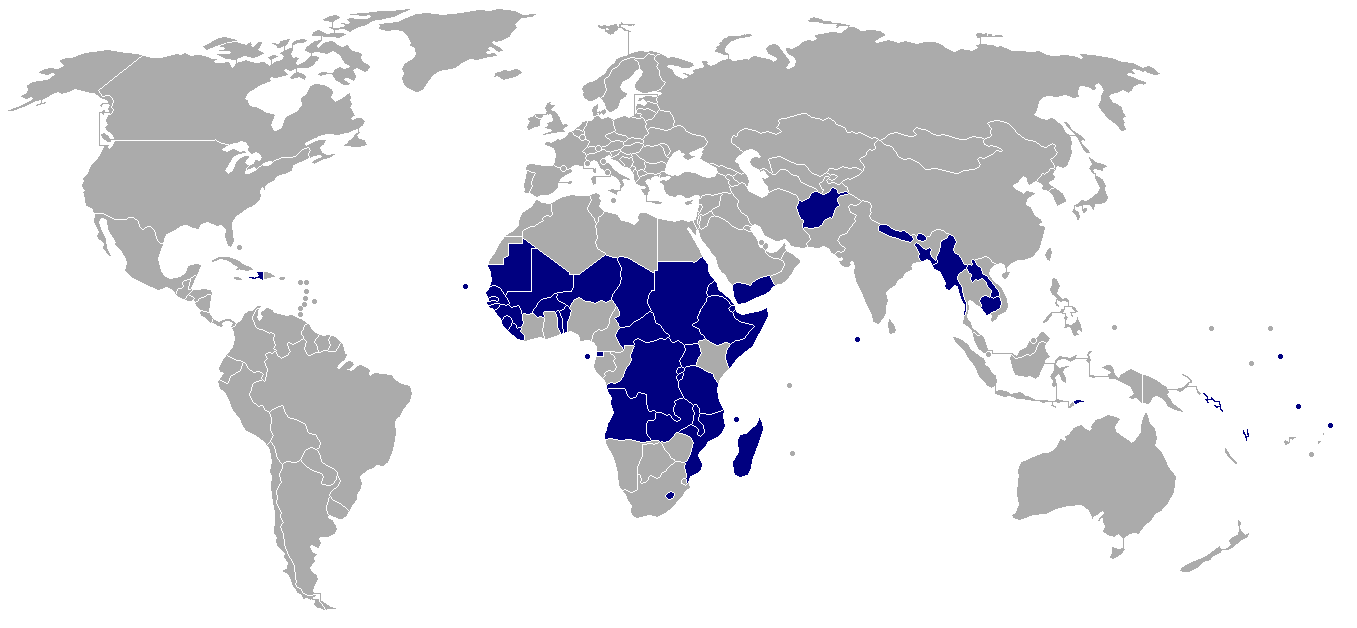 2006’da en az gelişmiş ülkeler
Batı Dünyasına Dahil Olan Ülkeler (2000)
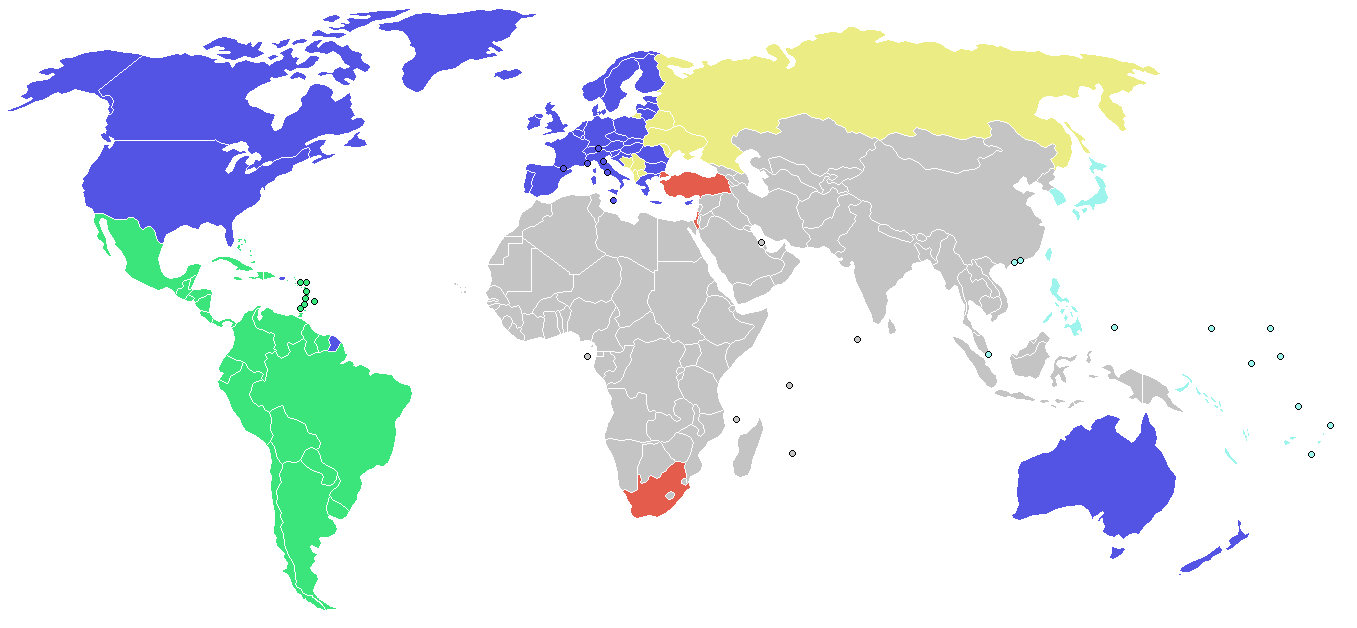 Dünya Sermaye Birikiminin Başkenti NewYork
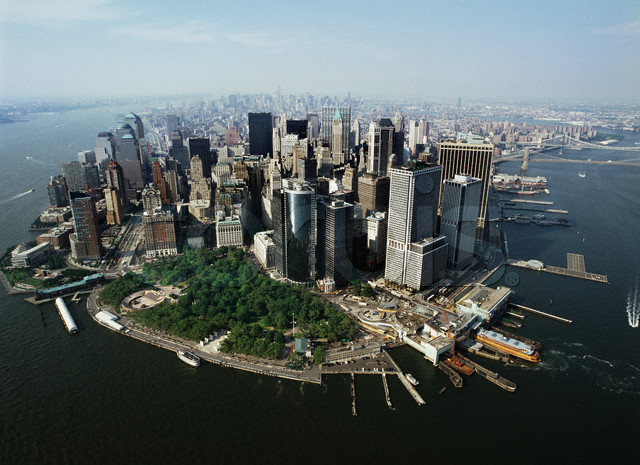 Batı Dünyası-ABD-Refah2
Batı Dünyası-ABD-Sefalet1
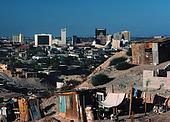 Batı Dünyası-Avrupa Refahı
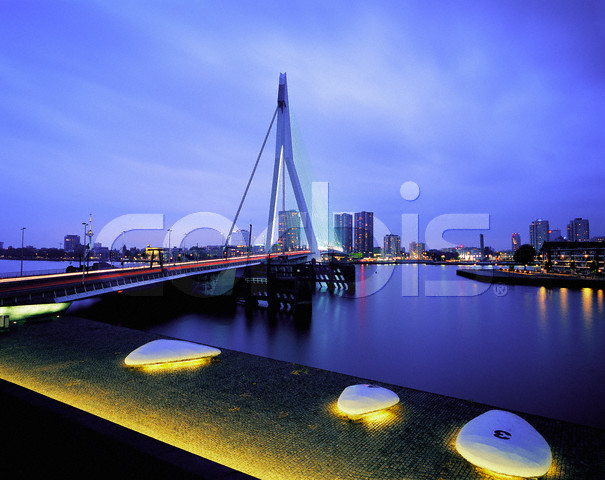 Batı Dünyası-Avrupa Sefaleti 1
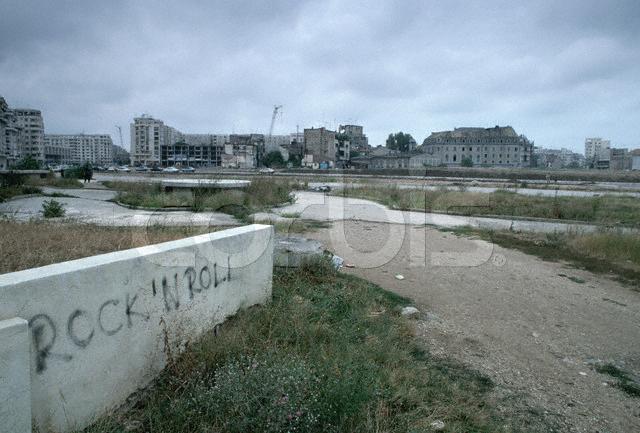 Batı Dünyası-Avrupa-Sefalet3
Batı Avrupa’da Göçmenlerin Sefaleti
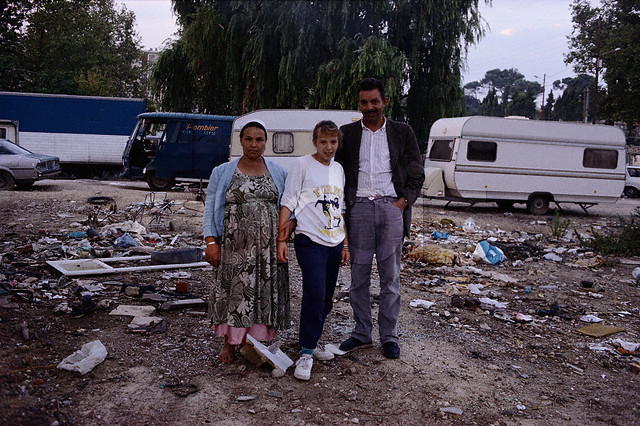 Londra’da Evsizler
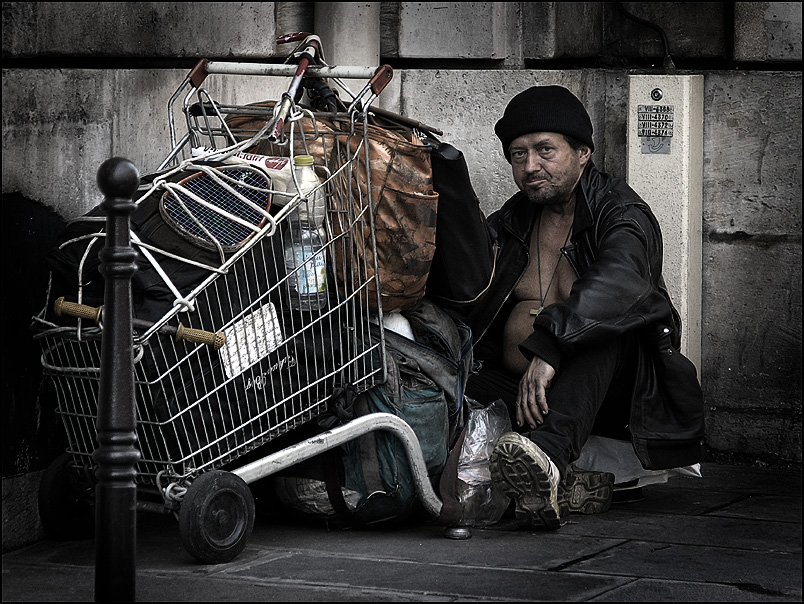 Batı Dünyası-Avrupa-Sefalet4
Dengesiz Kalkınma Örneği: Beijing Şehri’nin Finansal Bölgesi
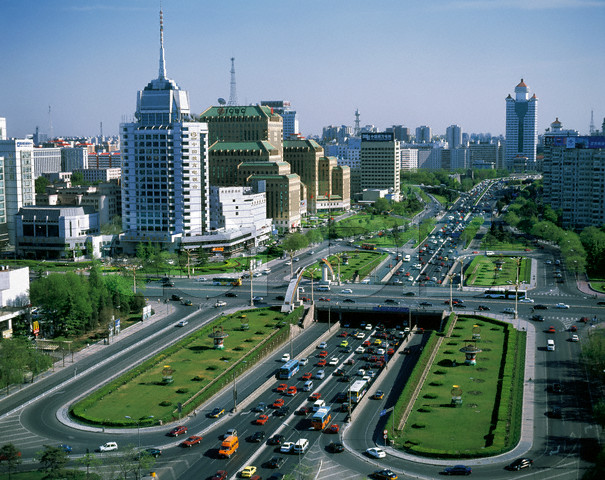 Üçüncü Dünya-Çin-Refah1
Dengesiz Kalkınma Örneği: Beijing Şehri’nin Dış Mahalleleri
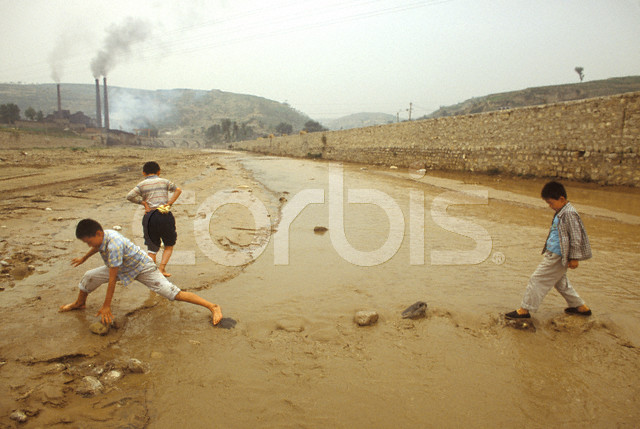 Üçüncü Dünya-Çin-Sefalet1
Dengesiz Kalkınma Örneği: Cakarta Şehri’nin Finansal Bölgesi
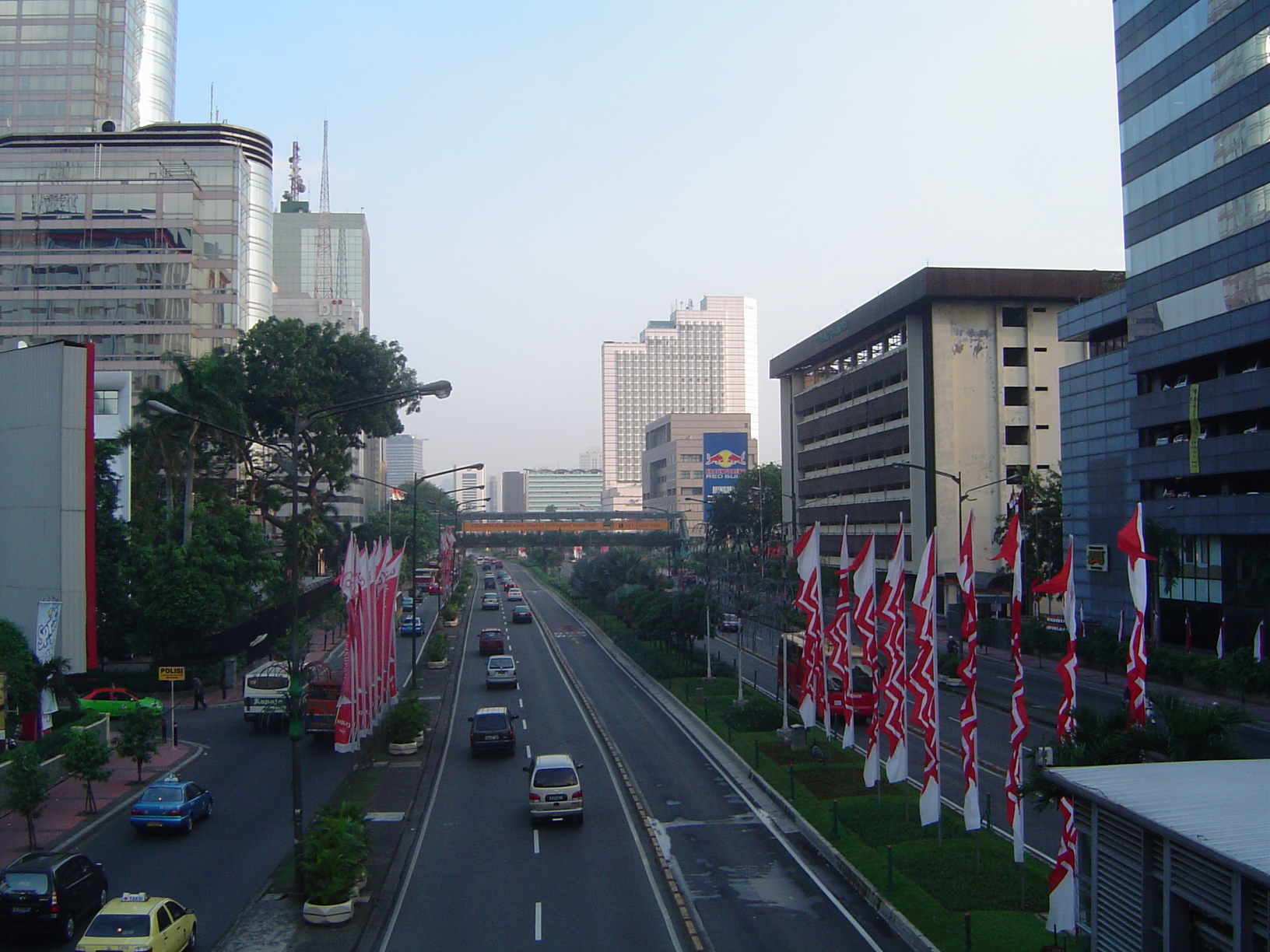 Üçüncü Dünya-Cakarta-Refah
Dengesiz Kalkınma Örneği: Cakarta Şehri’nin Kenar Mahalleleri
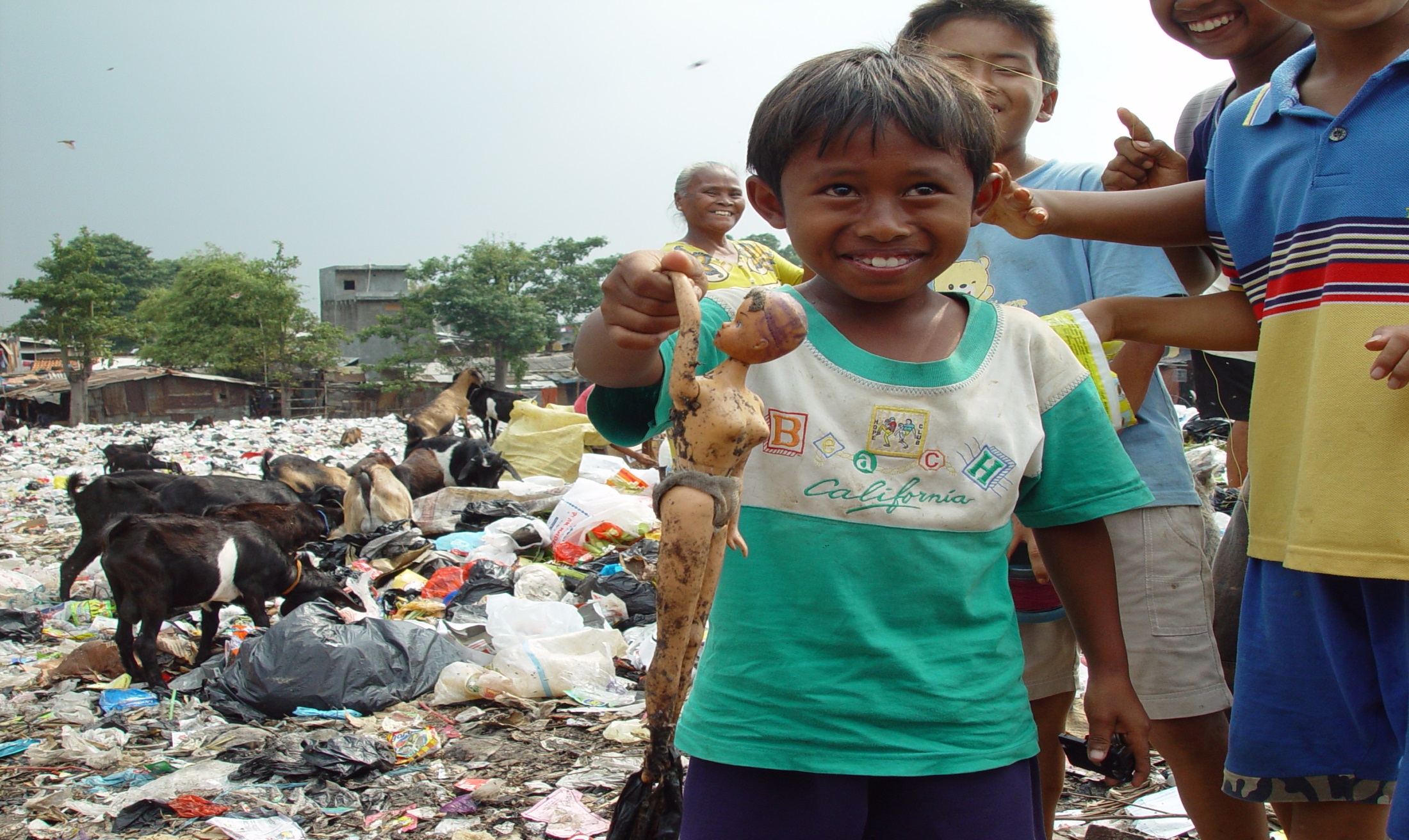 Üçüncü Dünya-Cakarta-Sefalet
Dünya Fakirlik Düzeyi-Günde 1 dolar’dan Az Kazananların Genel Nüfusa Oranı
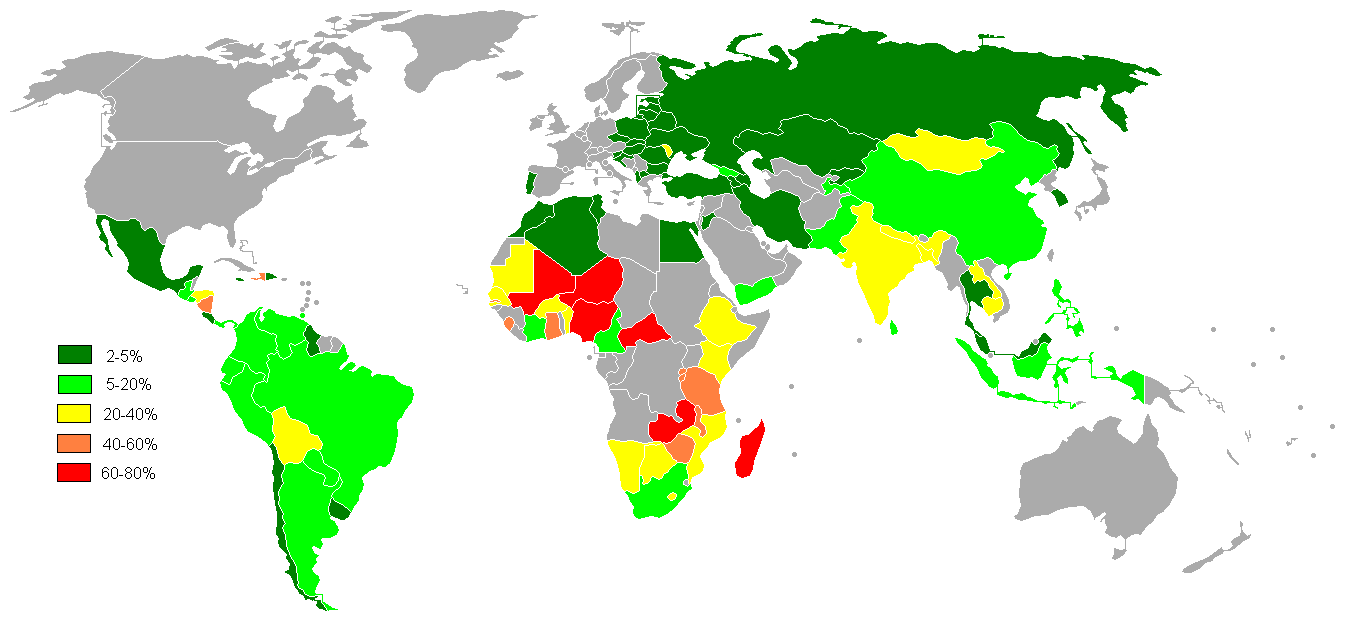 Dünya Ortalama Ömür Beklentisi (2010)
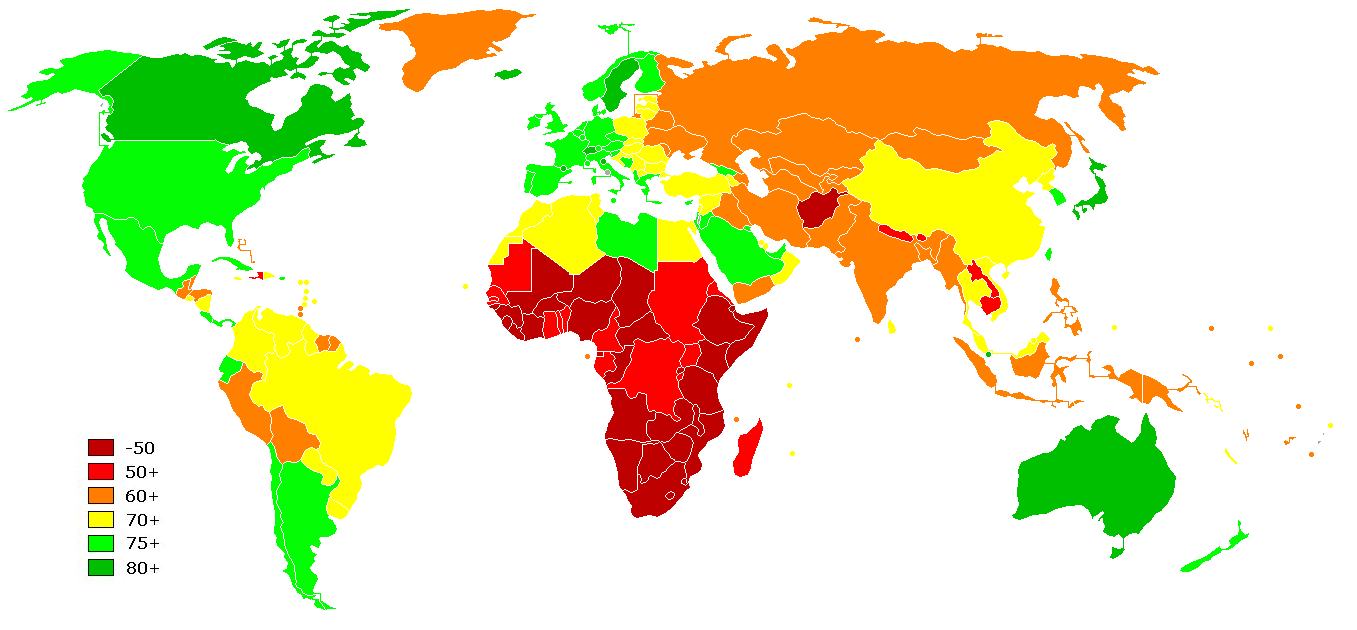